ROCKETDRAG
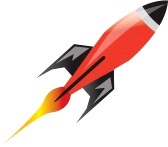 LabRat Scientific
© 2018
1
What is Drag ?
Drag includes a “pressure” force and a “frictional” force
High pressure when acting on the front of a moving object
Low pressure (suction) at the back of a moving object
Friction along the body of the object
Friction
Low Pressure
High Pressure
Direction of Motion
High pressure pushes on the front of the rocket – tends to slow the rocket down.
Low pressure on the back of the rocket tries to suck the rocket backwards – tends to slow the rocket down.
Drag always acts to slow down the rocket
2
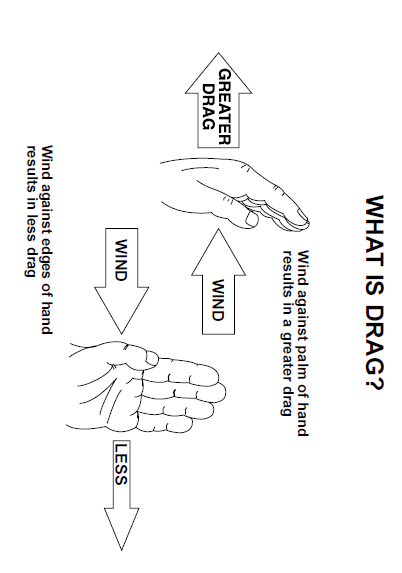 Getting a “Feel” for Drag
3
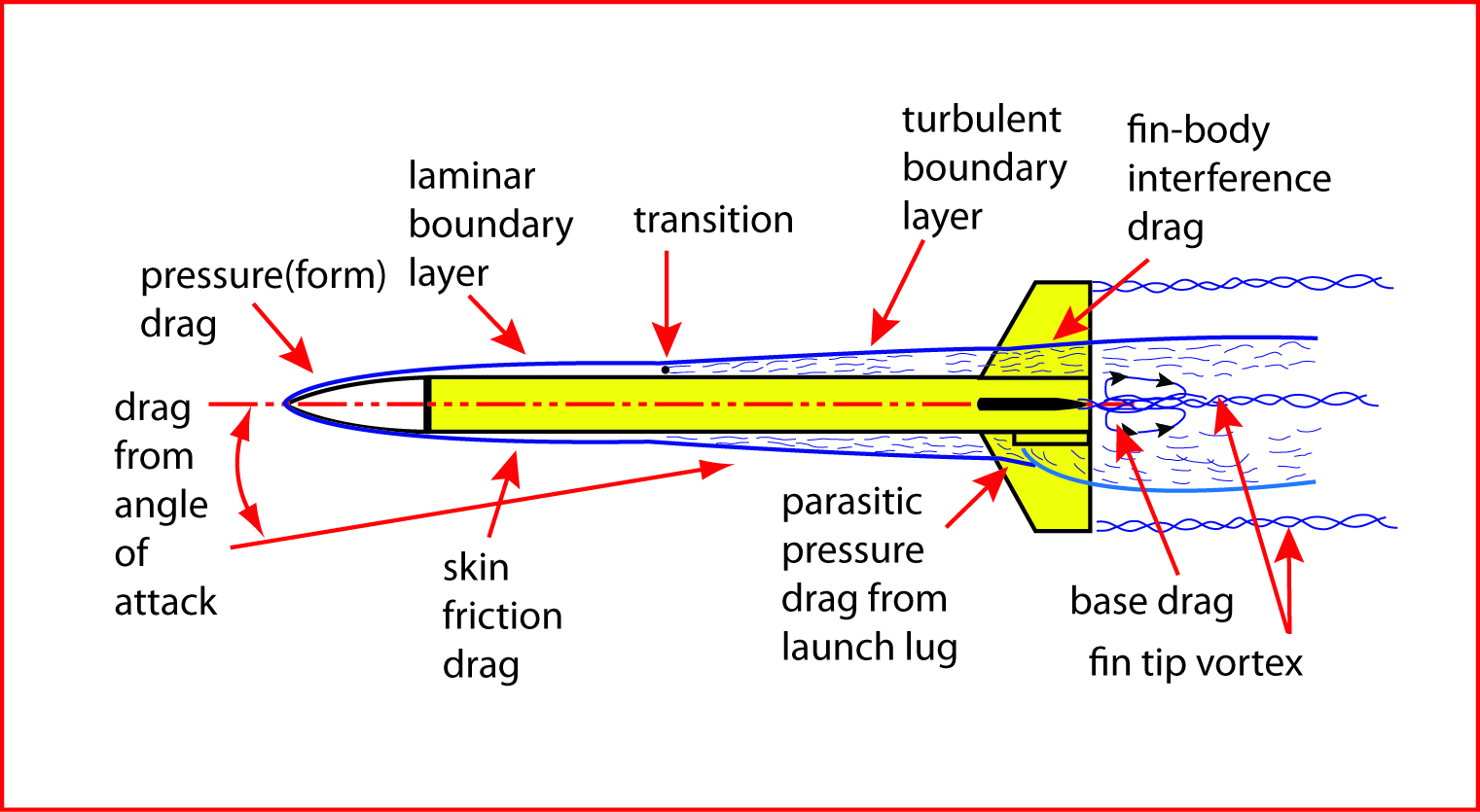 The rocket disturbs the air as it moves through it.  This disturbance is “drag”…
4
The Drag Equation
Drag  =  ½   x   Air Density   x   Velocity2   x   CD   x   Reference Area
Air Density decreases as altitude increases (it’s variable…).
Velocity tends to be variable also.  Drag is a function of the “square” of the velocity.
The Drag Coefficient (CD) is the “shape factor” that characterizes the drag nature of the object.
The reference area (usually the “body tube” area when viewed from the end) allows the drag to be scaled relative to the size of the object.
5
The Impact of Drag…
Recall the expanded version of Newton’s Second Law of Motion…
Thrust    -    Drag    -    Weight
Accel    =     --------------------------------------
                                        Mass
Acceleration becomes smaller (and maybe negative) as drag becomes larger
A lower acceleration translates into a lower velocity… Integrate a smaller acceleration and you get a smaller velocity…
A lower velocity means the rocket will not fly as high
6
Increased Rocket Performance through Drag Reduction
7
Reduce High Pressure on Front by adding a Nose Cone
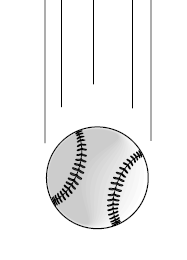 Direction of Motion
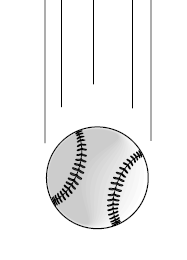 Low Pressure
Low Pressure
High Pressure
Less High Pressure
Direction of Motion
8
Nose Drag
A blunt nose will create a higher pressure force, and will cause the flow to separate at the forward end of the body tube, which creates more drag.
Better Configuration
While the long nose cone will have more surface area and thus more skin friction drag, the flow is much smoother around the front of the rocket, which reduces drag overall.
9
Reduce Low Pressure on Aft End by adding a Boat Tail
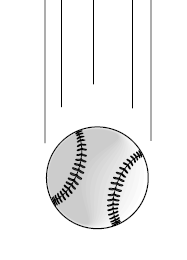 Large Area
Direction of Motion
Recall:
Pressure  x  Area =  Force
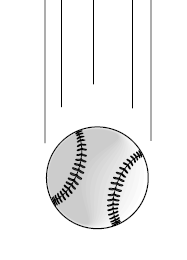 Low Pressure
High Pressure
Smaller Area
Low Pressure
High Pressure
Direction of Motion
10
Base Drag
The wide base of this rocket causes flow separation and high pressure drag at the back of the rocket.
Better Configuration
Tapering the back of the rocket allows the flow to curve around more easily and reduces the size of the low pressure area behind the rocket.  The tapered section is know as a “boat tail”, and they can be a little tricky to construct…
11
Base Drag - Coasting
Even with a boat tail, there is going to be base drag on the body tube.
12
Base Drag - Thrusting
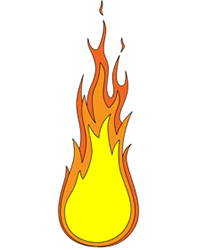 The rocket’s drag is lower during motor burn since the rocket motor exhaust “reduces” the low pressure at the base of the rocket.  Its sort of a perfect boat tail…
13
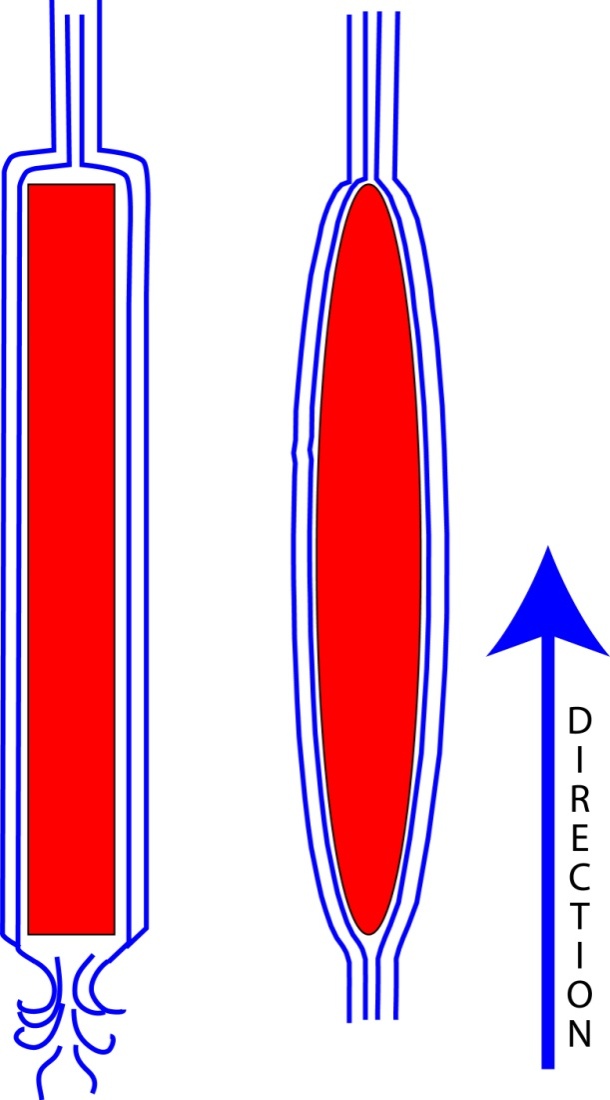 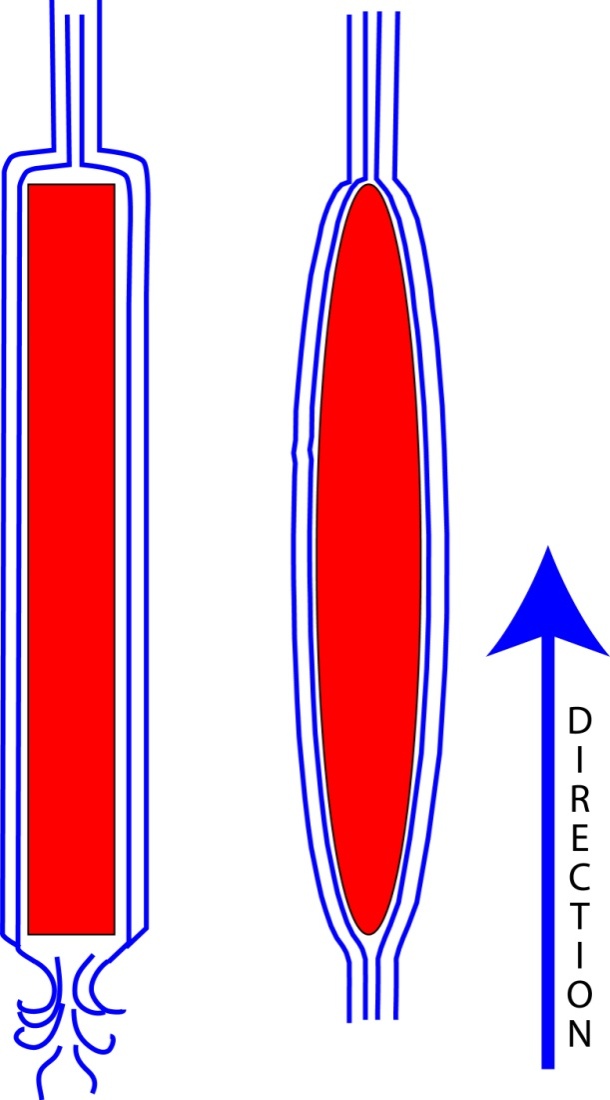 Fin Drag
Better Configuration
Fins suffer the same issues as the rocket body – high pressure at the front, low pressure at the back, and friction
Fins need to have curved leading and trailing edges to reduce the total pressure drag.
The number of fins must be minimized as well.  3 or 4 fins are adequate to provide the necessary stability.  More fins are just unnecessary drag producers…
14
Make Your Rocket Smooth and Streamlined
Fins that are too large and not sanded smooth
Launch lug that is too big
Poor paint job with bubbles and runs
Higher total drag
Better Configuration
Make fins only as large as they need to be for stability.  Sand fins smooth and maybe sand “fuzz” off the body tube.  Cover the rocket with a even coat of paint to give a smooth, slick finish.
15
Smooth Surface = More Laminar Flow = Less Drag
Rough Rocket Skin
Smooth Rocket Skin  =  Less Drag
A turbulent flow interacts with the rocket skin more and thus creates more drag.  Drag is reduced if the flow can be kept smooth…
16
Reduce Interference Drag
The flow around the fins “interferes” with the flow along the body – and visa versa
Add Fillets to Make a Smooth Transition from Fin to Body Tube
White glue can be used, but you can only effectively build up one fillet at a time…
17
Calculation
 of
 Theoretical Model Rocket Drag
18
The Drag Equation
Recall the basic equation for calculating the drag force acting on the rocket:
Drag  =  ½   x   Air Density   x   Velocity2   x   CD   x   Reference Area
The trick is to be able to estimate the drag coefficient (CD) of the rocket…
19
Total Drag Coefficient
CdTotal
+   CdI
+   CdL
=    CdSF
+  CdB
CdSF  =  Skin Friction Drag Coefficient
CdB   =  Base Drag Coefficient
CdL   =  Launch Lug Drag Coefficient
CdI    =  Interference Drag Coefficient
The Total Drag Coefficient is derived by taking the sum of CD’s calculated for the various major elements of the rocket.
If you design a rocket with all kinds of “stuff” handing off it, you will need to calculate the “stuff” drag coefficient.  That can become very difficult.
20
Determining the drag coefficient of a rocket is not a trivial task.  There are a lot of equations and assumptions involved.
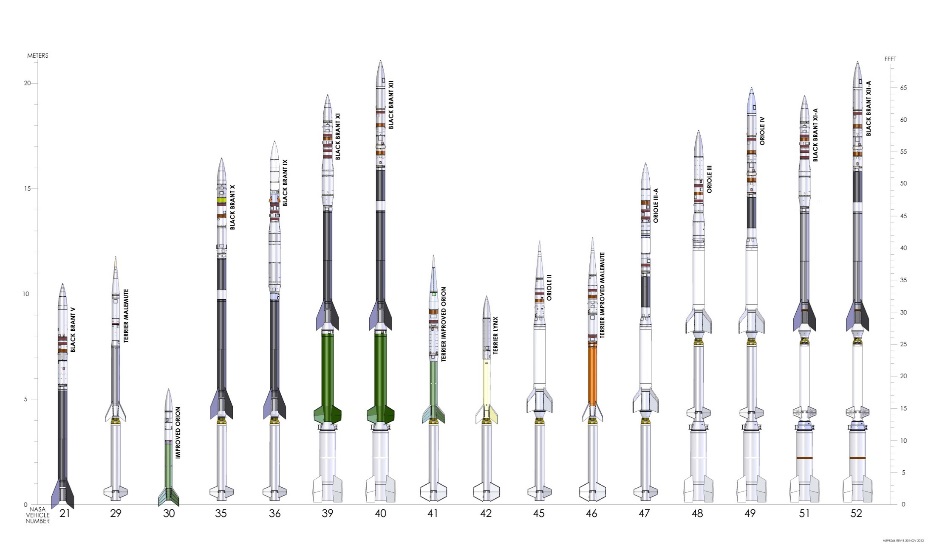 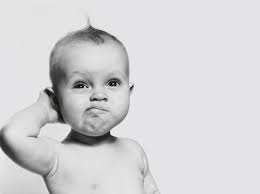 What a drag…
21
The equations we are about to examine (or be confused by) were not conjured out of thin air, they were derived from countless wind tunnel tests during the 1930’s, 40’s and 50’s… 

Somehow, smart people in the past devised mathematical equations that approximated the data that was collected in wind tunnels…
22
Some Basic Rocket Geometry
a
a + b + c
Chord Ave  =   ------------
                              3
L
S wet, body    =  Pi  *  Body Diameter  *  Length   (approx. since nose is not a cylinder) 
S wet, fins      =  Fin Area  *  No. fins  *  2
d
ABT =   Pi   x    (Body Radius)2
c
d
ABT
ABT
Tip Chord
Root Chord
23
Skin Friction Coefficient
Before we can estimate all the various CD values, we need to calculate one critical factor – The Skin Friction Coefficient…
This is the most difficult parameter to estimate.  There are 3 equations that can be used, and the appropriate equation to be used depends on how the airflow is moving around the rocket.
The Skin Friction Coefficient depends on whether the airflow passing over the rocket skin is nice and smooth (laminar) or all mixed up (turbulent).   The type of airflow is governed by the Reynolds Number (Re).

Before we get to Re, lets look at the equations…
24
Critical Reynolds Number
- 1.039
Surface Roughness Height
     Recritical   =    51   *      ----------------------------------------                                                    
                                                        Rocket Length
The critical Reynolds Number gives us an idea where along the rocket the flow will trip from laminar (smooth) and turbulent (all mixed up).  The closer to the nose the tripping point, the higher the drag…
25
Reynolds Number
Density  *  Velocity  *  Rocket Length
     Re   =   -----------------------------------------------------                                                    
                                   Absolute Viscosity
ASSUMPTIONS:

Air Absolute Viscosity   =     0.000012024   lb/(ft*sec)
Air Density     =   0.076314    lb/ft3
Rocket Length  =  3 ft
Velocity   =   150 Ft/sec
Reynolds Number is unitless with a magnitude in the low millions…
26
Skin Friction Coefficient
We look at the rockets Reynolds Number relative to the rocket’s critical Reynolds number to determine what equation to use.
If  Re   <    100,000			Cf  =  1.48  x  10 -2
1
If   100,000   <   Re    <    Re critical 	Cf  =  ----------------------------
					          ((1.5 * ln Re)  -  5.6) 2
Rs        0.2
If   Re    >   Re critical 		    	Cf  =  0.032 *     -------- 						                                L
L    =  Length of rocket
Rs  =  Surface Roughness Height  (make a guess based on the surface
          of your rocket and the previous table) 
ln  =  natural log
27
Compressibility Corrections
Subsonic	Cfc  =  Cf  *  ( 1  -  (0.1 x  M2) )
Cf
Supersonic	Cfc  =  Cf  *    -------------------------------
(turbulent)		          ( 1  +  (0.15 x  M2) ) 0.58
The drag changes drastically when the flow becomes supersonic.  This should be accounted for in “real rocket science”, but for typical model rockets that fly below the speed of sound, it’s not a real concern…
28
Body & Fin Skin Friction Drag Coefficient
1			        2 * t
		    (1  +  ------- )  *  S wet, body  +  (1 +  ------ )  *  S wet, fins 
		             2  * fb			           c
     CdF  =  Cfc  *     -----------------------------------------------------------------
			 	                A BT
S wet, body    =  Wetted surface area of body tube
S wet, fins      =  Wetted area of all fins, both sides  (Fin Area x No. fins x 2)
A BT	  =  Body tube reference area  (area of the body tube when viewed from the end)
c	  =  Average chord length
Cfc	  =  Skin friction coefficient - corrected
fb	  =  Fineness ratio of the rocket  (rocket length / rocket diameter)
t	  =  Fin thickness
Since this is a unitless coefficient it doesn’t matter what units are used, as long as they are consistent.
29
Base Drag Coefficient
0.029
CdB   =        --------------                                                    
                          Cfc
Cfc  =  skin friction coefficient - corrected
30
Interference Drag Coefficient
t                     CR     
CdI   =  Cfc  *  (  1  +  2  *  ---------  )  *   ----------  *   d    *    n
                                             c Ave             S wet body
CR 	=   Fin Root Chord
cAve 	=   Average Fin Chord
S wet body 	=   Wetted Surface Area of Body Tube and Nose Cone
Cfc 	=   Skin Friction Coefficient - corrected
d	=   Body Diameter
n	=   Number of Fins
T	=   Fin Thickness
31
Launch Lug Drag Coefficient
1.2 ALL    +  (0.0045 * S wet lug ) 
CdL   =        --------------------------------------                                                    
                                      S wet body
A LL 	=   Cross-sectional Area of Launch Lug
S wet lug 	=   Wetted Surface Area of Launch Lug
S wet body 	=   Wetted Surface Area of Body Tube and Nose Cone
32
Cd From a Wind Tunnel Test
While a Cd of 0.75 is a reasonable value to use in a simple model rocket simulation, you could put your rocket into a wind tunnel and measure the drag force acting on it.

You can assume a “standard day” where the air density is 0.00237 slug/ft3.  You will also need to accurately measure the velocity of the airflow in the tunnel.  The reference area is the area of the body tube when viewed from the end.  Once you have measured the drag you have everything you need to calculate the drag coefficient.  This is done using the drag equation:
Drag  =  ½   x   Air Density   x   Velocity2   x   Cd   x   Reference Area
33
Cd From a Wind Tunnel Test
We apply some algebra to the drag equation to come up with an equation that allows us to calculate the Cd.
2   x   Drag
Cd   =    ------------------------------------------------------------
               Air Density   x   Velocity2   x   Reference Area
If you are building a big rocket, you can make a smaller model to place in the wind tunnel – as long as it has the same shape and proportions.  Calculate the Cd of the model using the reference area of the model.  Then, when calculating the drag on the actual rocket, use the full scale rocket’s reference area.  This “reference area” allows you to scale the drag…
34
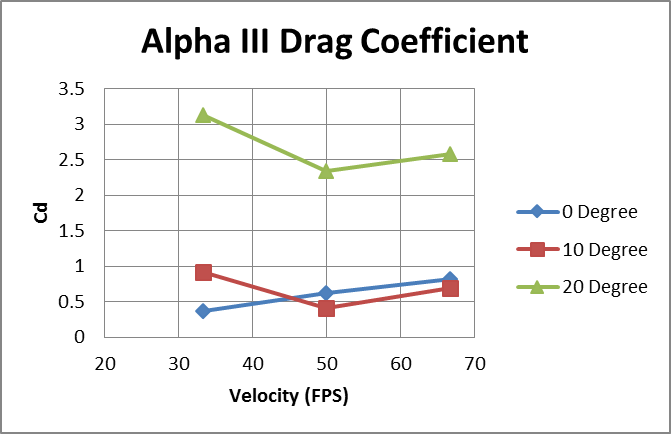 35
Questions ?
36